Magneto coupled actuators
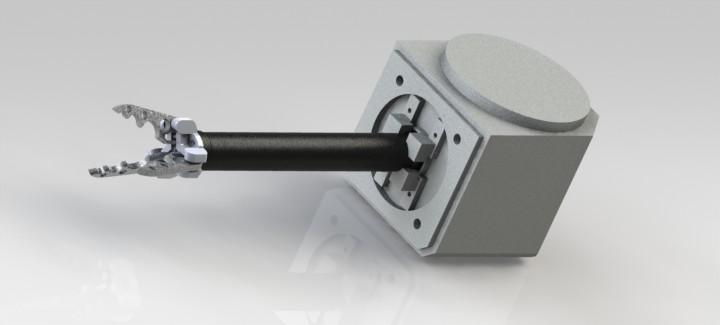 Intern: Erick Yanez  
Mentor: Shea Ferring
NASA Space Grant Robotics Team
[Speaker Notes: Blue and red really clash…. You can leave out the name of the team but mention it verbally]
Manipulators
Manipulators are the platform through which a robot interacts with its environment
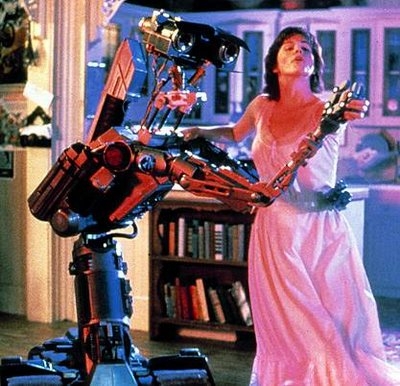 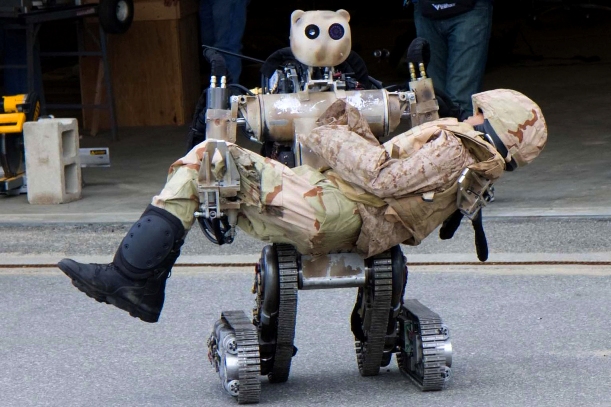 [Speaker Notes: I added the word manipulators to the bullet to make it a complete sentence]
Manipulators
Inside those manipulators and the robots there exist a plethora of different parts and circuits.
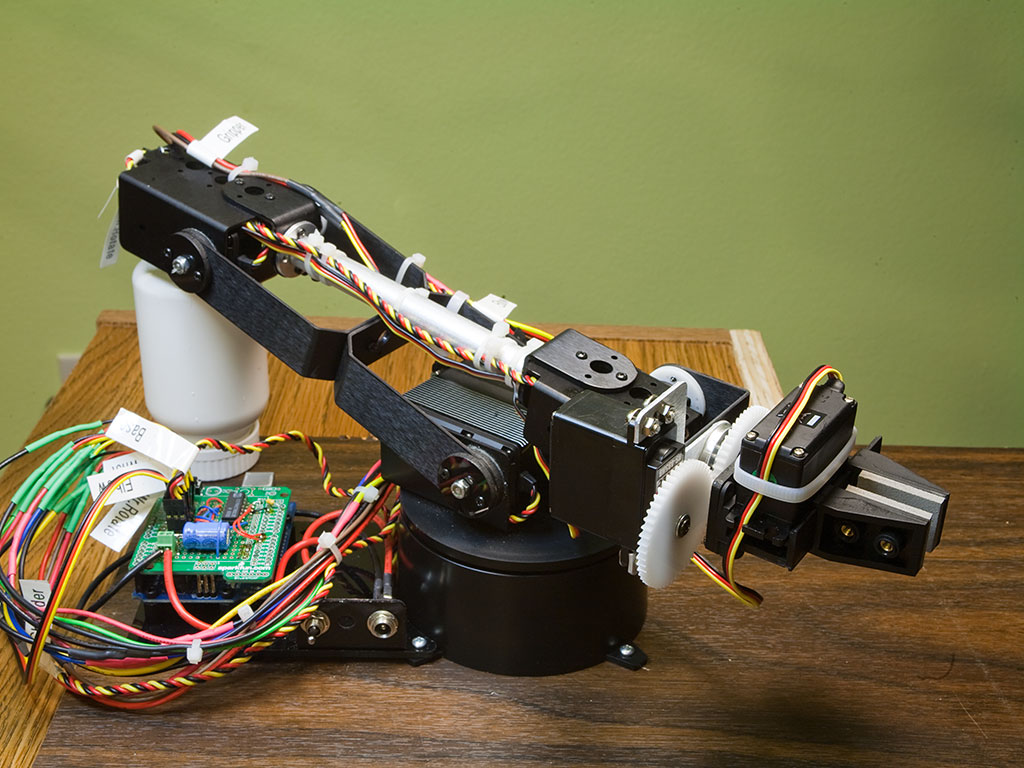 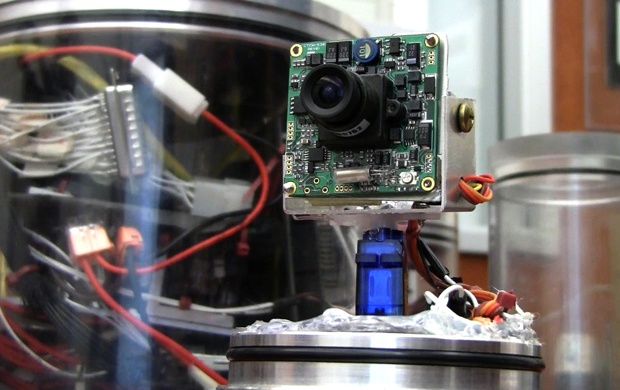 [Speaker Notes: Points for using the word plethora]
Electricity Problem
Mixing electricity and water usually doesn't end well. 





Hence precautions must be taken when dealing with environments that contain water.
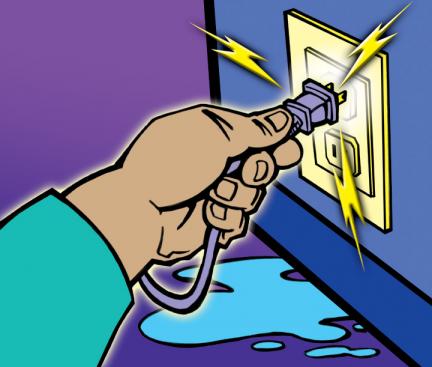 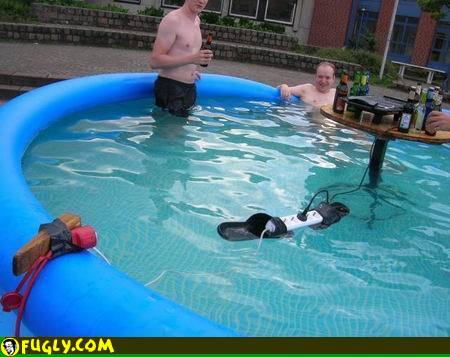 [Speaker Notes: Problem should be capitalized since it’s a title, that goes for the rest of the slides as well]
Underwater Robotics
The ROVs (Remotely Controlled Vehicle )from the robotics team do not only have to interact with water, they are surrounded by it
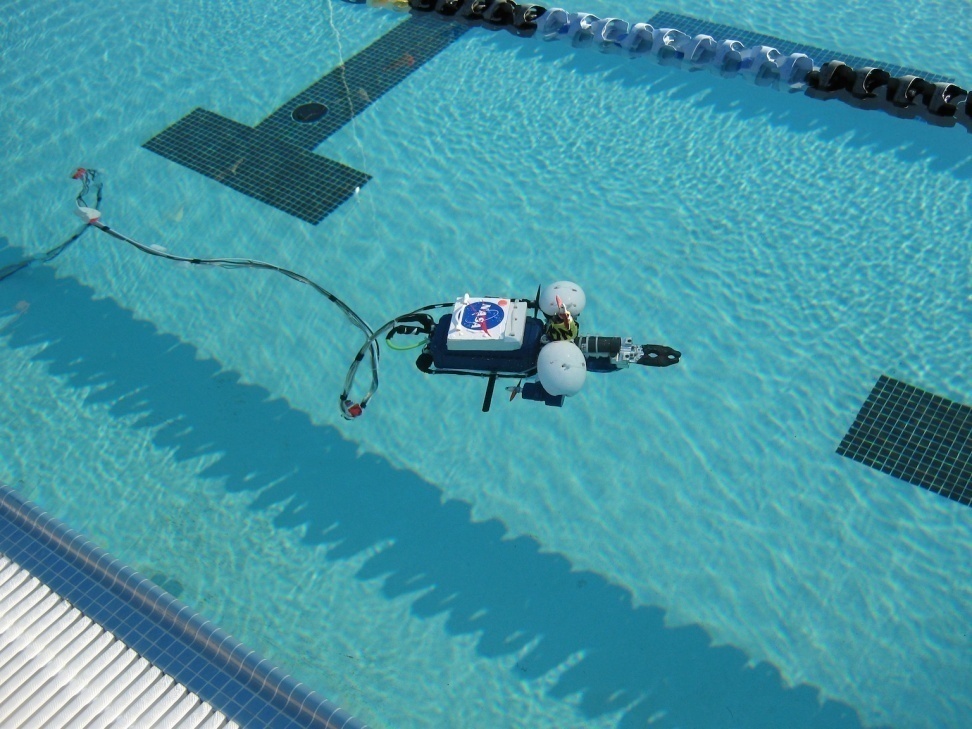 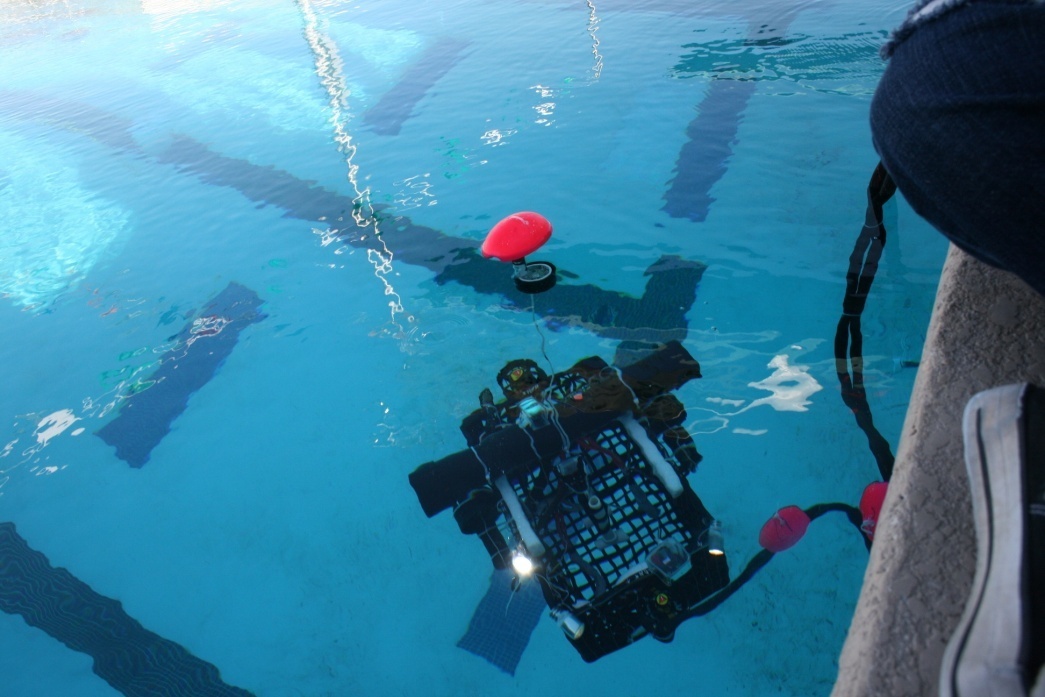 [Speaker Notes: Center both pictures, ROV is an acronym Remotely Controlled Vehicle and needs to be capitalized. Sentence is a little awkward. Maybe try, “The ROVs from the robotics team do not only have to interact with water, they are surrounded by it”]
Underwater Robotics
All of the circuits and motors on the ROVs must be water-proof.
Utilizing methods of static and dynamic sealing and pre-waterproof components.
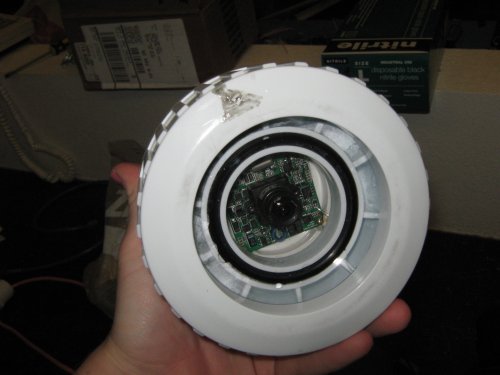 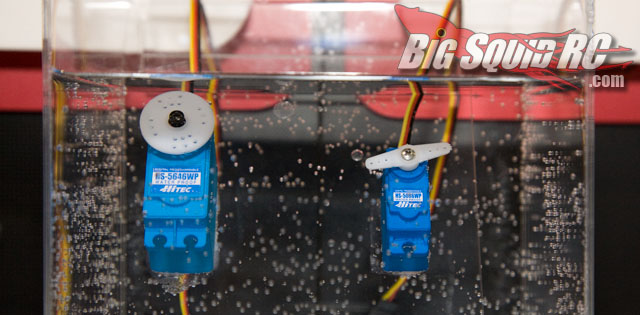 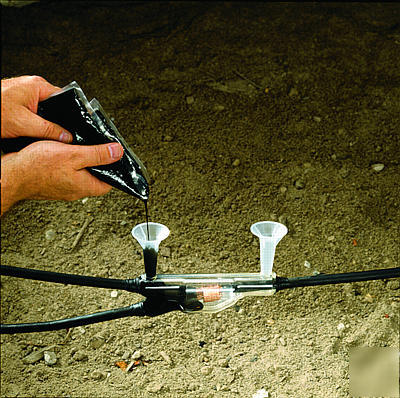 Scotch cast
Pre-waterproofed servo
O-ring seal
[Speaker Notes: No space between Under water, and again capitalize every word in the title. Mention the types of methods use, I know you have the picture and maybe you just need captions, but state the use of scotchcast or RTC (room temperature vulcanizer), orings, etc. Also, all these methods are mainly for static seals. Dynamic seals are shaft seals and grease seals which are difficult to utilize. And has a lot of wear and tear that limits their lifespan]
Underwater Manipulators
Problem: Dynamic seals are very difficult, are more costly, and can require more maintenance than static seals

Solution: Develop a method of dynamic movement that is water-proof but does not require dynamic sealing or water-proof motors.
[Speaker Notes: Dynamic seals can fail, are more costly, and requires maintenance (capitalize Dynamic)]
Magneto Coupled Actuators
A magneto coupled actuator can utilize virtually any actuator without the need of traditional dynamic water-proofing. 
Utilizing only static-water proofing methods and magnetism!
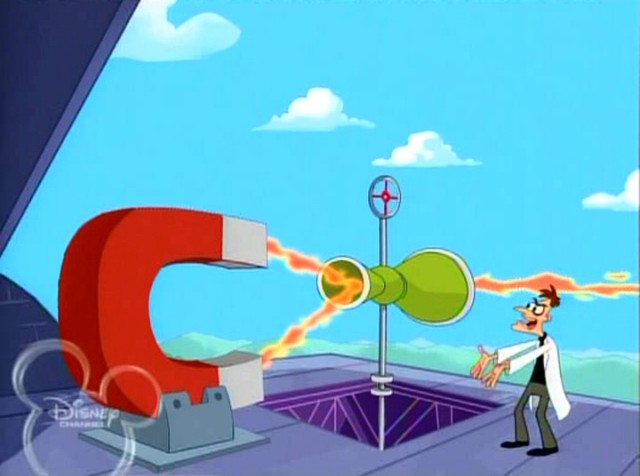 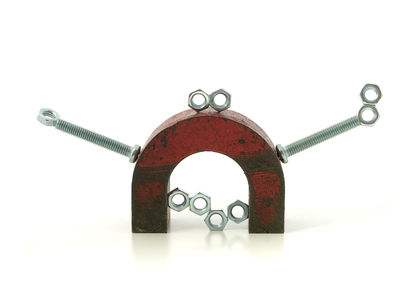 Multi-Axis Magneto Coupled Manipulator
The end goal of my internship is to develop a multi axis manipulator utilizing the magneto couple actuators

The first section of the manipulator will be wrist type movement which will allow the claw to rotate about its center of mass.
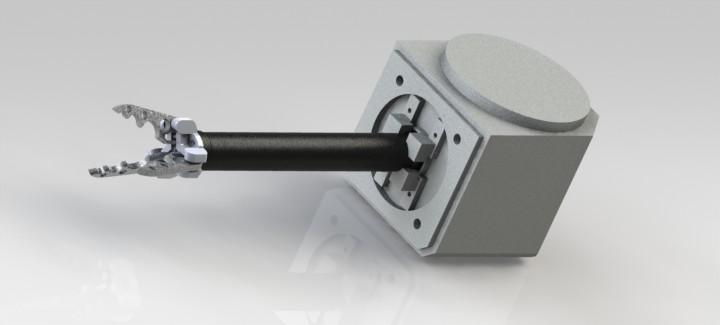 [Speaker Notes: New slide]
Magneto Coupled Actuators
To keep the servos and circuits happy and dry they are situated in a specially designed container.
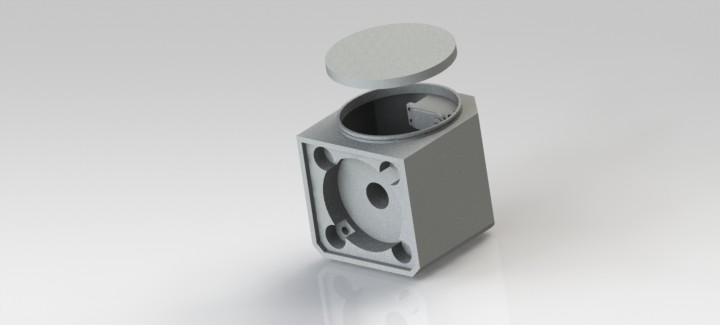 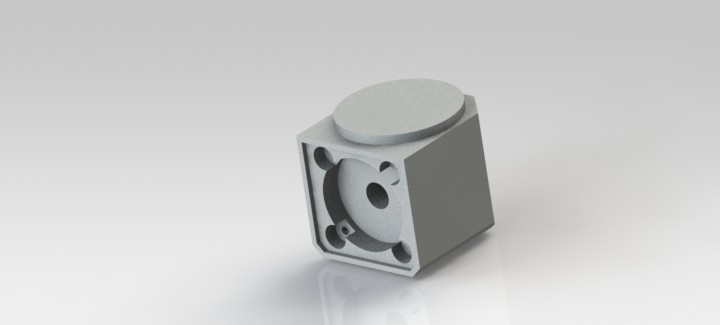 Magneto coupled actuators
Servo turns the inner magnetic ring
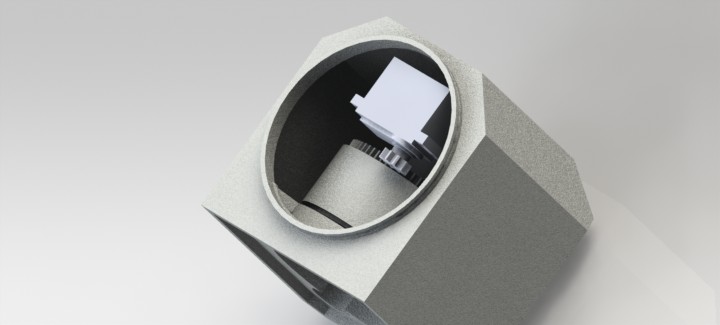 Servo
Magnetic 
ring
[Speaker Notes: Identify the inner magnetic ring and the servo]
Magneto Coupled Actuators
Inner ring of magnets is coupled with outer set of magnets.
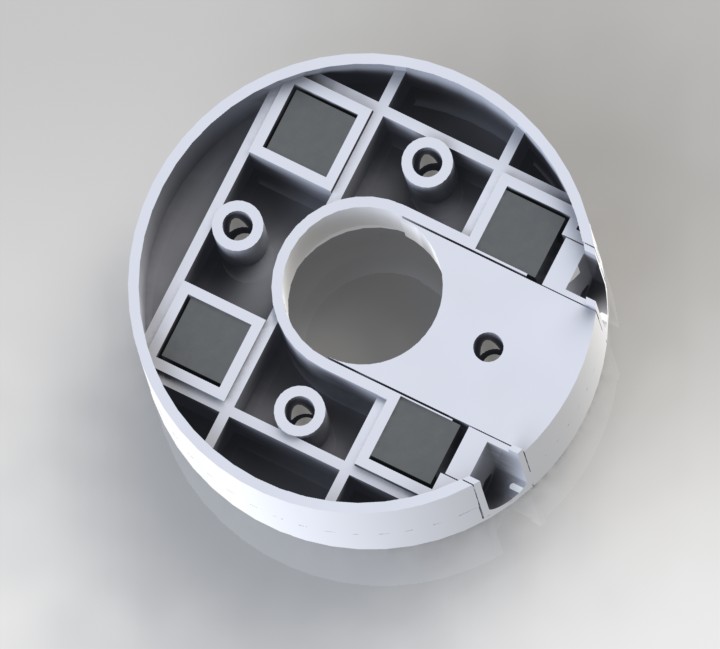 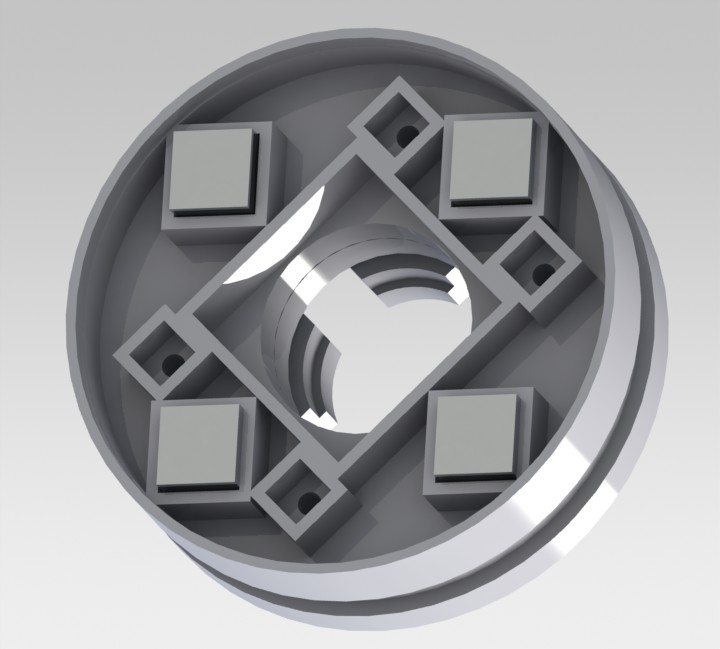 [Speaker Notes: nice]
Magneto Coupled Actuators
The external holder with its corresponding magnetic ring sits inside its designated area and is covered.
External
holder
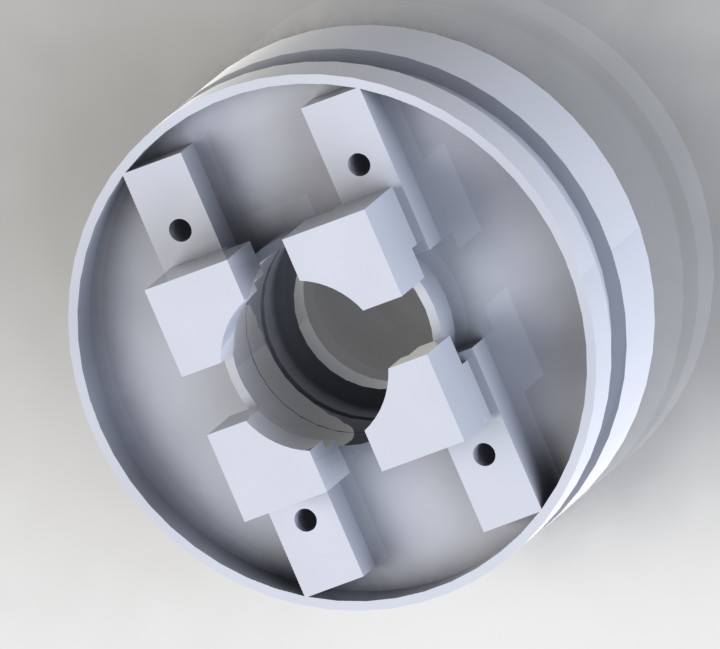 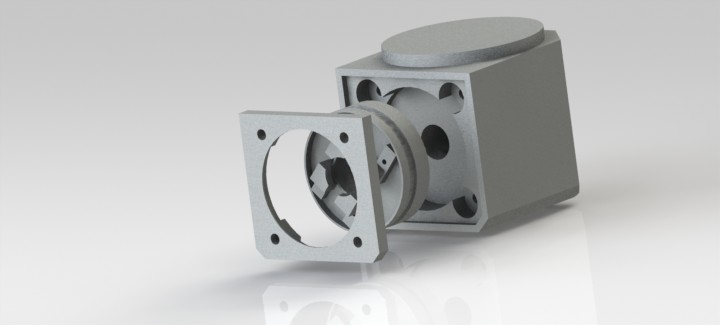 Cover
[Speaker Notes: Very nice]
Magneto Coupled Actuators
As the servo rotates the inner magnetic ring, the external magnetic ring follows its counter-part and rotates the claw attached to it.
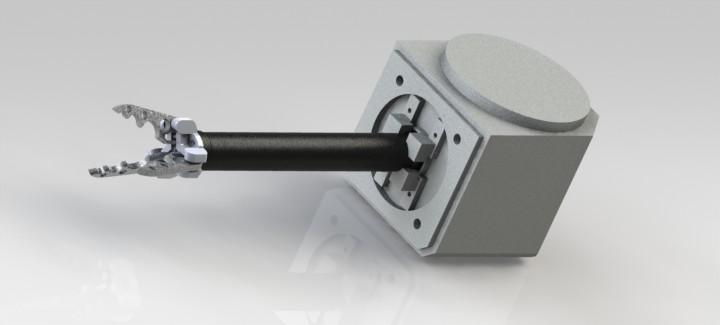 Magnetic Coupling Actuators
The magnetic rings continuously attract one another, applying torque to the solid surface.


(solid works video of inner magnets moving)
Slippage
Current model is designed for low torque output as slippage can occur at higher speeds

Slippage is when the magnetic force between the two magnets is no longer strong enough to hold then together and the magnets slip out of place
[Speaker Notes: How is the system designed for realignment? How do continuous servo and magnets placement allow for simple self alignment?]
Slippage
System is designed to realign if slippage does occur
As each magnets connection to one another is not important 
Continuous rotation servos and magnet placement allows for simple self alignment
Benefits
Being statically sealed means the actuator robustness depends on material used to construct shell. 

Capable of continuously rotating

Virtually any servo or motor can be used as a control source
Further Applications
Current model is for rotational wrist movement

A modified version of the holder section of the system could be used for
Linear movement
Lead screw assemblies
Manipulators
Magnetic coupling actuators can be developed to power most if not all types of motions desired in underwater manipulators and other harsh environments.
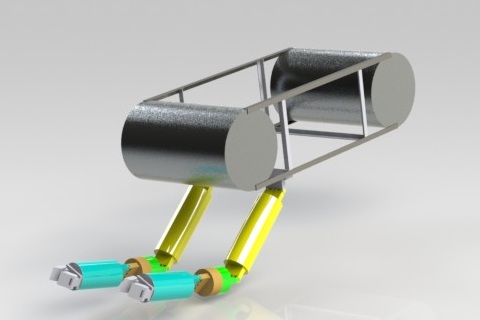 [Speaker Notes: What about adding your picture of the two 3dof arms here?]
Questions?